Collective WorshipRemembrance Day
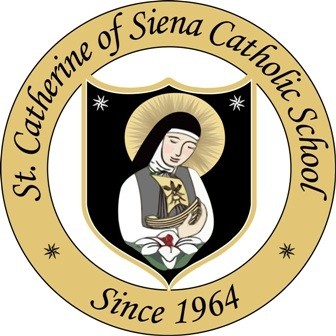 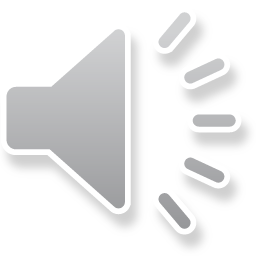 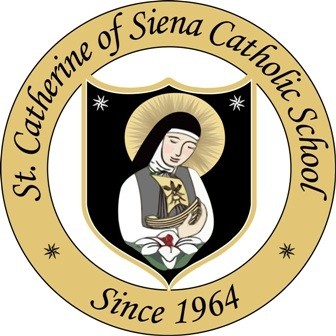 WE GATHER
Let us join together, making the sign of the cross as a sign that we about to talk to God.
In the name of the Father, and of the Son, and of the Holy Spirit, Amen.
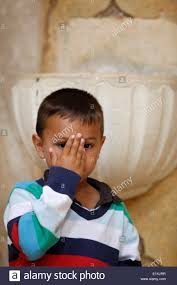 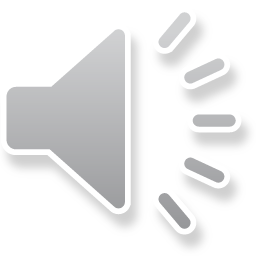 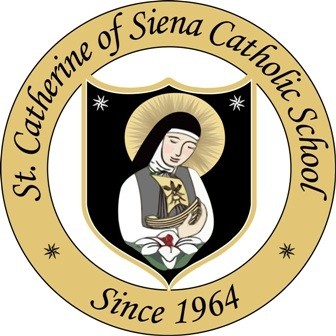 WE LISTEN TO THE WORD OF GODJohn 15:13 –Greater love has no one than this, that one lay down his life for his friends.
What is Remembrance or Poppy Day? KS2
What is Remembrance or Poppy Day? KS1/EYFS
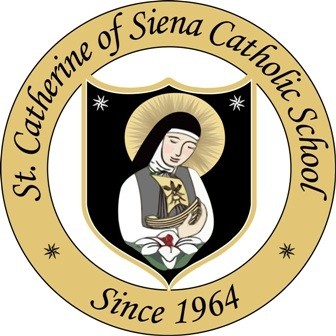 Activity
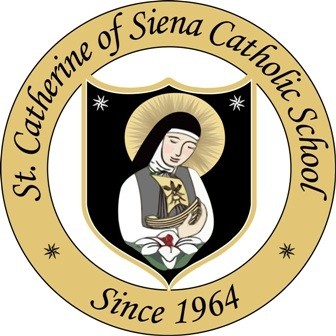 Let us pray together:
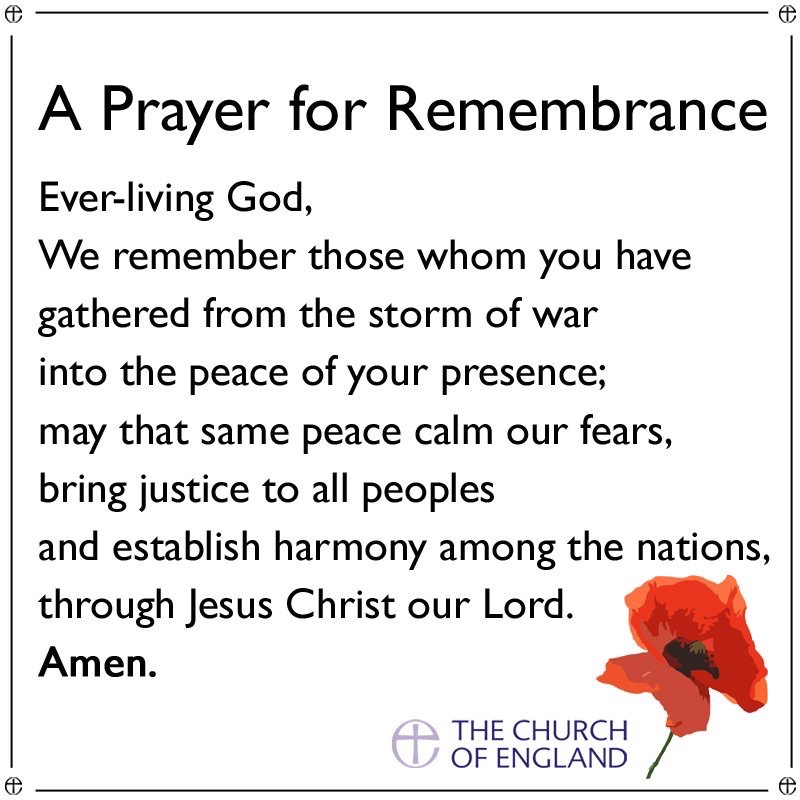